Fig. 2. Selection of peptides against the anti-polyhistidine mAb. (A) The percentage binding from each round of ...
Protein Eng Des Sel, Volume 18, Issue 7, July 2005, Pages 309–319, https://doi.org/10.1093/protein/gzi038
The content of this slide may be subject to copyright: please see the slide notes for details.
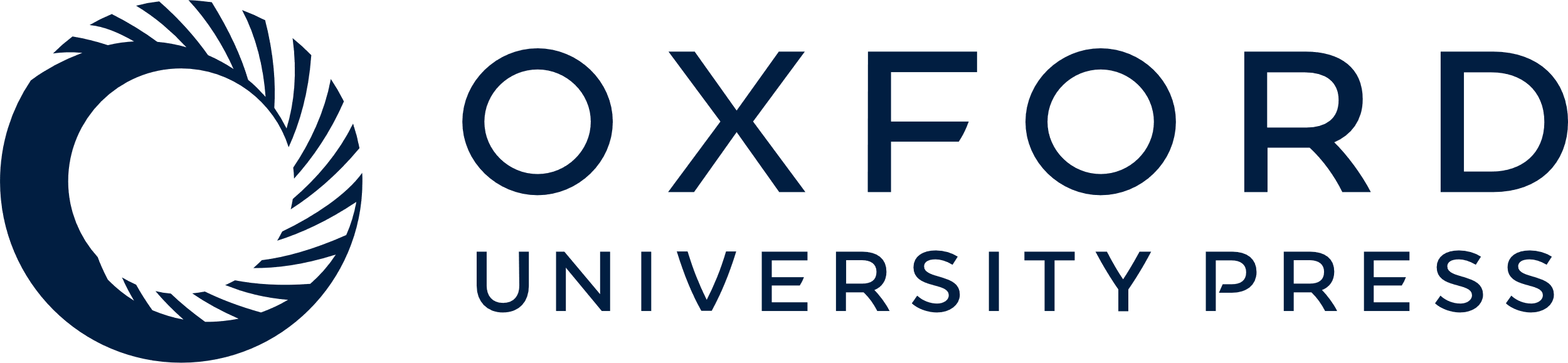 [Speaker Notes: Fig. 2. Selection of peptides against the anti-polyhistidine mAb. (A) The percentage binding from each round of selection was determined by scintillation counting of an aliquot of the 35S-Met-labeled RNA–peptide fusions before and after affinity selection on the immobilized antibody. (B) Binding assay of the fifth round mRNA display library. Purified, 35S-labeled fusions from the fifth round pool were RNase treated (resulting in peptides covalently coupled to the puromycin–DNA linker) and assayed on the protein G–Sepharose matrix with and without immobilized anti-polyhistidine mAb. The addition of 10 mM hexahistidine peptide competitor resulted in reduced binding to the mAb, suggesting that the selected peptides interact specifically with the antigen-binding site.


Unless provided in the caption above, the following copyright applies to the content of this slide: © The Author 2005. Published by Oxford University Press. All rights reserved. For Permissions, please e-mail: journals.permissions@oupjournals.org]